What we know: Nevada rankslast in education
But did you know that Nevada also ranks towards the bottom in education funding?








Coincidence?
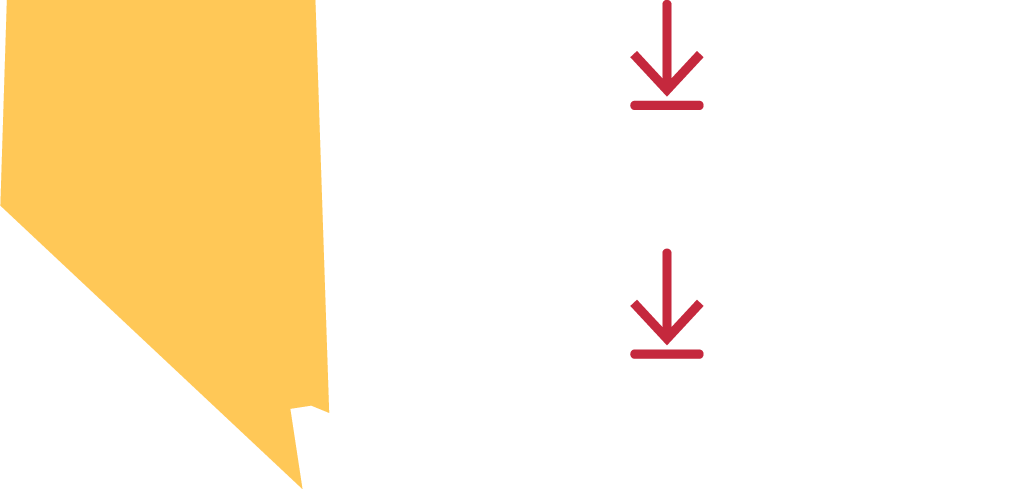 What values does Nevada place on its students?
Teachers: 3rd worst salaries in US when accounting for number of pupils / classroom
Largest class sizes in US
Nevada gets a “D” in Education - The 2018 Quality Counts report
One of the most regressive funding formulas in US - latest “Is School Funding Fair?” report
Nevada gets an “F” in education funding distribution and fiscal effort - The 2018 Quality Counts report.
NV school funding falls short by at least $4,000 per pupil - 2018 APA study
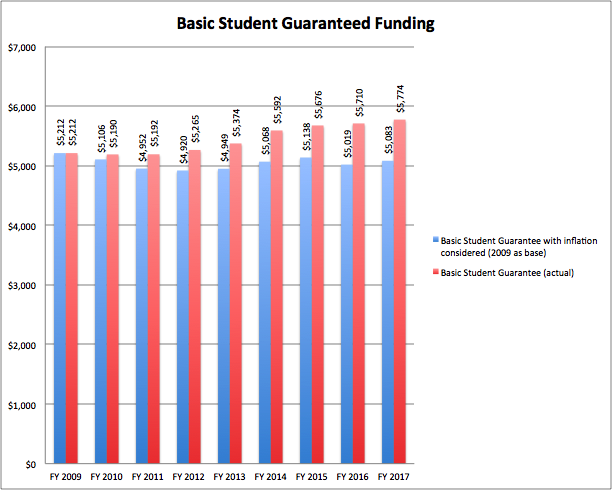 Funding has remained flat since 2009
(inflation adjusted)
Funding from the Nevada Plan, not earmarked programs
What hasn’t remained flat?
General Operating Costs

Transportation 
Employee Raises
Employee benefits
Utility Costs
Books and technology resources
State and federal mandates and requirements on students, teachers, and districts
Funding adjusts by approx. 2 percent inflation. 
Costs go up approx. 3-5 percent. 
Costs > Funding
What is the result?
Overcrowding  (growing classroom sizes)
Cuts to school maintenance
Unmet special education, ELL, and FRL needs
Forgone purchase of needed textbooks
Lacking career and technical education programs in rural schools
Cuts to school programs and resources
Limited programs for Gifted and Talented students
Morale poor
Unique Nevada Challenges
Second highest percentage of ELL students – 17%
Half of students on Free / Reduced Lunch
One fourth of students are transient.
Much of workforce employed in hospitality (parents working more shifts than U.S. average = unavailable after school and on weekends.)
Outdated Education Funding Formula
The Nevada Plan funding formula hasn’t been revised since inception in 1967. 
Since then the state population and demographics have changed drastically.

Oldest education funding formula in the nation

The Nevada Plan
 Doesn’t account for ELL, low-income, and gifted & talented students

 Fails to adequately accommodate the dramatic changes in what is expected (mandates & standards) from students, schools, and districts

 Doesn’t even adjust to cover actual cost increases.

      NO RELATIONSHIP TO THE ACTUAL COST OF EDUCATING STUDENTS.
Shuffling of funds
Underfunded state and federal mandates = money shifted to cover mandates

Special education weights inadequate –covers less than half of what is necessary, = general fund dollars shuffled

Funding teacher raises = growing class sizes, funds shuffled from one critical resource to cover another
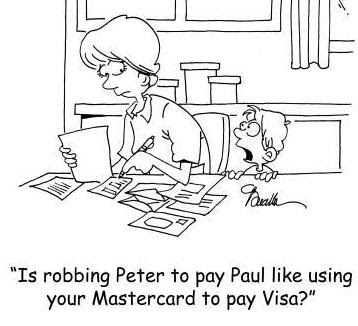 To make matters worse...
Room Tax
 
The Room Tax was diverted! Passed in 2009 to increase funds for teacher raises and student achievement, it was instead used to plug holes in the budget and never actually resulted in an education funding increase. 

Since 2011, Nevada has diverted $1.2 billion meant for education increases.

Marijuana Tax

Marijuana tax revenue that was supposed to increase education funding so far never has.
The Shell Game
Even when tax dollars do go to education they don’t necessarily increase education funding. 

When new tax dollars come in, the legislature can withhold other revenue sources leaving the amount of education funding the same. 

The result?  NO ACTUAL INCREASE

“Nevada’s K-12 system serves as one means by which the state budget for all purposes is balanced.”   -  Las Vegas Chamber of Commerce (2009).
Studies Sound Alarm Bells
Several studies commissioned by lawmakers have revealed many problems with school funding in Nevada.
Most recently, in 2018 Augenblick, Palaich, and Assoc. (APA) studied how much funding it would take to give students the opportunity to succeed. 
APA talked to educators, administrators, and the community to get input
Examined the state standards and mandates, and evidenced based practices

APA found Nevada’s per pupil funding was $3,000 to $4,000 short (about half) of adequately funding our students, and even more funding was needed to meet the needs of low-income, English learner, and special education students.
Moving in the Right Direction
The 2017 legislature approved the continuation of some limited programs:

 ZOOM Schools (ELL) - $142 million
 Victory Schools (Low-income) - $80 million
 Read By Grade 3 Grants - $44.5 million
 Full Day Kindergarten - $170 million
 College and Career Readiness Grants $63 million
 SB 178 Resources for at-risk students - $72 million
Known as Categorical or Restricted-use funds
Challenges with restricted-use funds
Limited purpose.   Often cannot be used to cover general operational expenses such as salaries, maintenance, transportation, etc.

Insufficient to cover all ELL, Special Ed or low-income students.

Unreliable.  Must be reauthorized every biennium, thus cannot be relied on every year.

Vulnerable.  They are vulnerable to a change in government leadership.

Limited scope.  Often ignore needs of some schools/students.  Disproportionately disadvantages rural schools.

Restricted-use programs are Band-aid programs
K-12 Affects Local Economy...
“Our ability to diversify Nevada’s economy is absolutely tied to the improvements we make in educational outcomes, student proficiencies, higher graduation rates and expansion of workforce training.”
- John Guedry, CEO, Bank of Nevada

Businesses shun Nevada because of its underfunded K-12 systems. Stating:
Uneducated and unqualified workers who are unable to meet the demands of private businesses.
A subpar public school system that employers don’t want to subject their children or their employees’ children to.
- LV Sun
…And Overall Well-being
High school dropouts:
2X as likely to be unemployed
3X as likely to receive welfare assistance

“Clear and strong correlation between the educational attainment of a state’s workforce and median wages in the state”.  - Economic Policy Institute 

Local economy:  Every dollar spent on public schools in a community increases home values by $20 - National Bureau of Economic Research

Incarceration:  41% of all prisoners have not completed high school. Nationally, cost to incarcerate = ~$32,000 per year, v. the annual cost of a quality public education = ~$11,000.

Health: High school graduates have improved quality of health, with a 60% reduction in dependence on public health programs, and six times less likely to suffer from alcohol abuse
Our Students Deserve
A new education funding formula that 
accounts for evolving demographic changes 
appropriately funds the needs of every Nevada student.
Respect for the will of taxpayers and voters by using new revenue sources, such as the Marijuana Tax and Room Tax as intended to:
Increase public education funding
Refrain from filling budget holes in other areas.
Increased funds with accountability and transparency to ensure resources are used effectively.
What Can I Do?
Sign the FOFNV Pledge to increase funding, fix the formula and advocate for ALL Nevada students. 
Join the coalition and help communicate message. 
Contact your state legislator. 
Educate your colleagues, friends, family and fellow parents. 
	>Organization a group and request a presentation from FOFNV
	>Share graphics and articles on social media
	>Share personal stories of education budget cuts that affect you

	  
Facebook.com/fundourfuturenv		           @FundNVEd
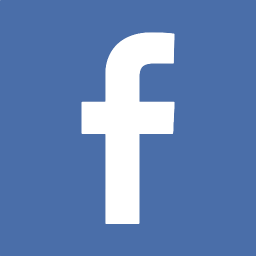 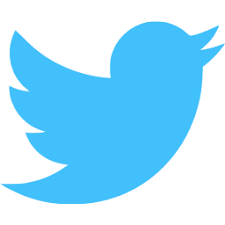 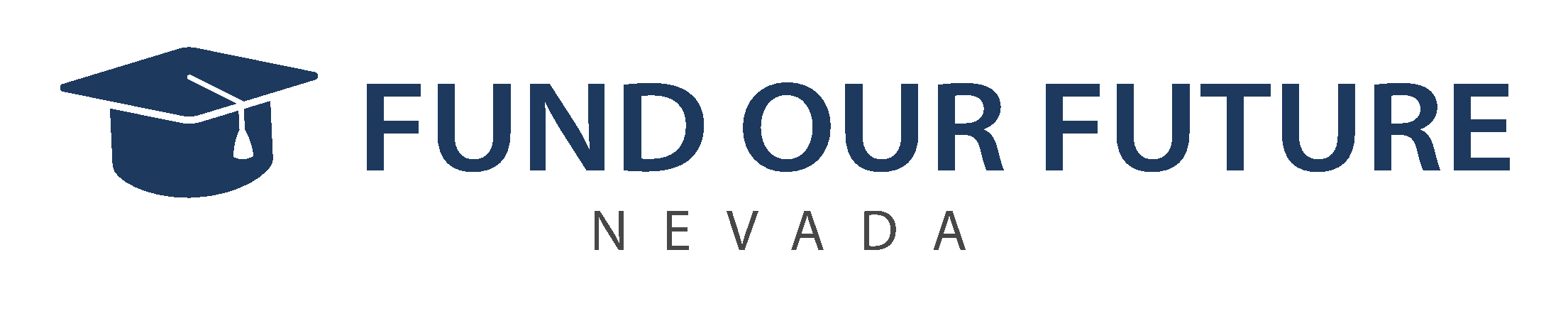 “All students deserve appropriate resources to reach their full academic potential and graduate to be college and career ready.”

Learn more at www.fundourfuturenv.com

Contact: FundOurFutureNV@gmail.com
Michelle Booth – mbooth@educatenevadanow.com
Jenn Blackhurst – Jenn@hopefornevada.org